Algemene Leden Vergadering NeVeVi
29 juni 2018
Agenda
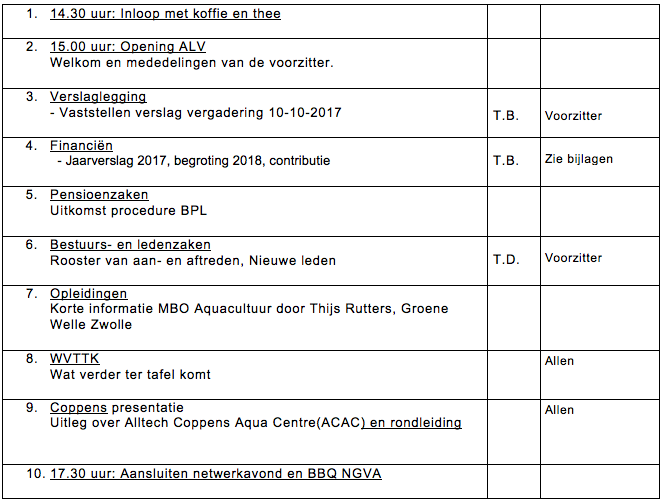 Verslag 10-10-2017
Opmerkingen tekstueel?
Vragen naar aanleiding van?
Vaststelling verslag
Financiën
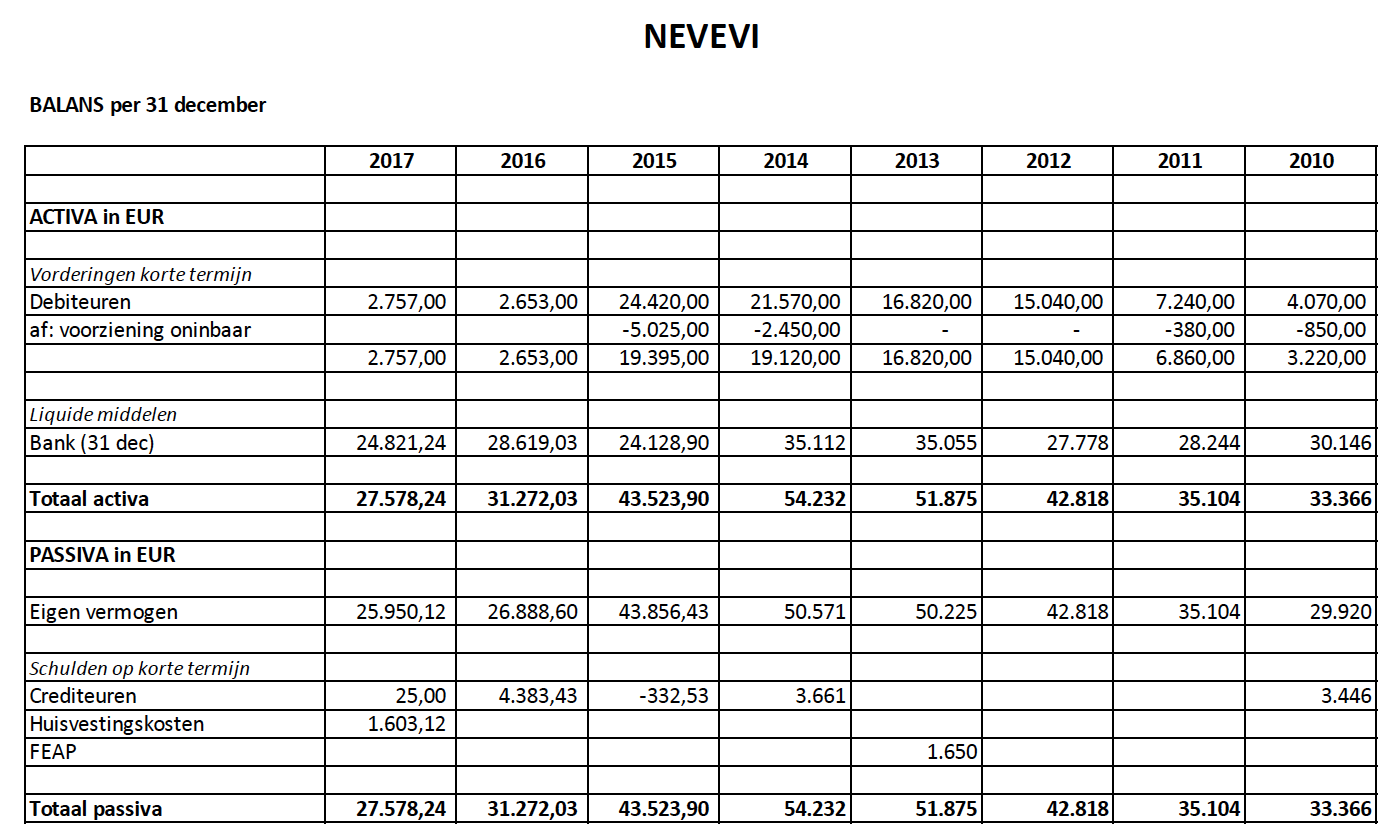 Financiën
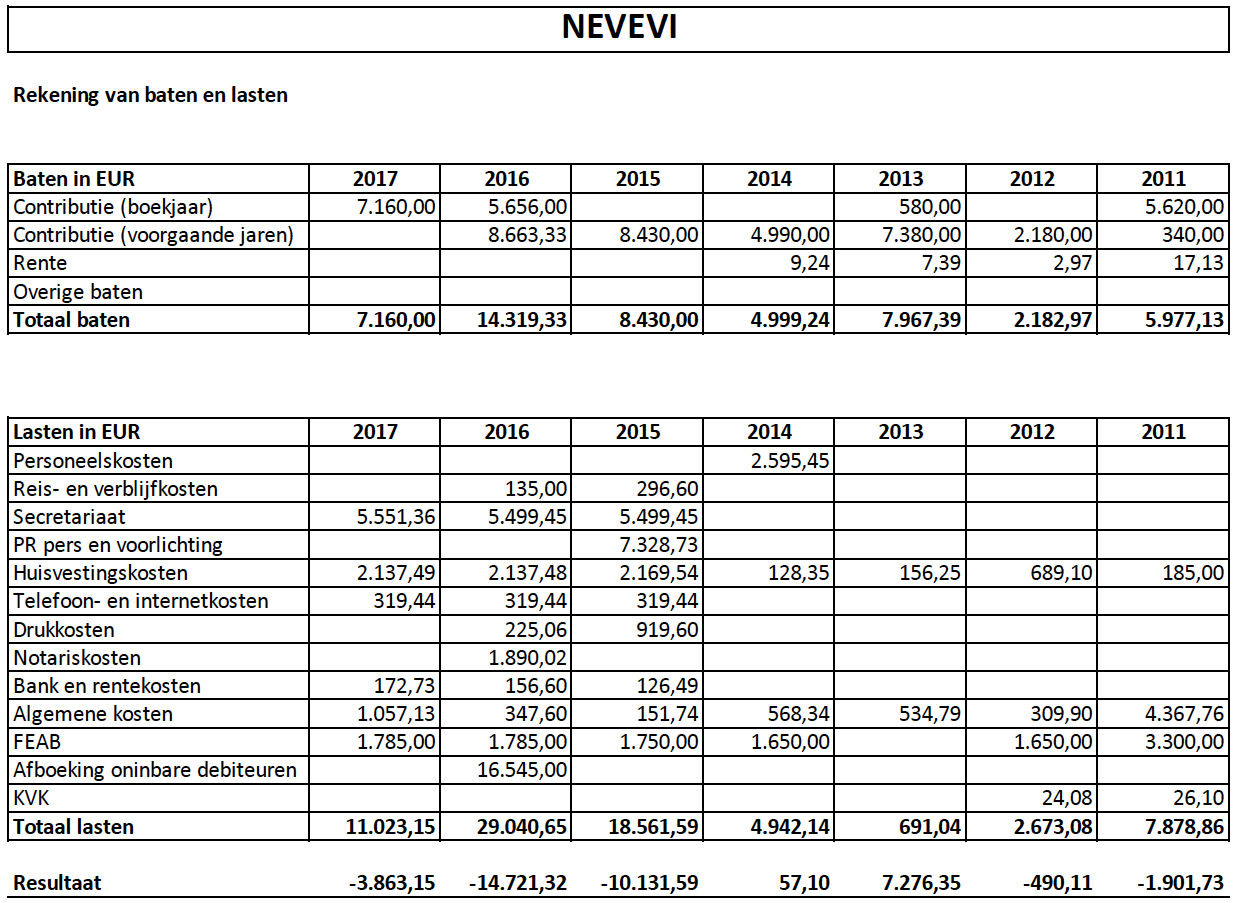 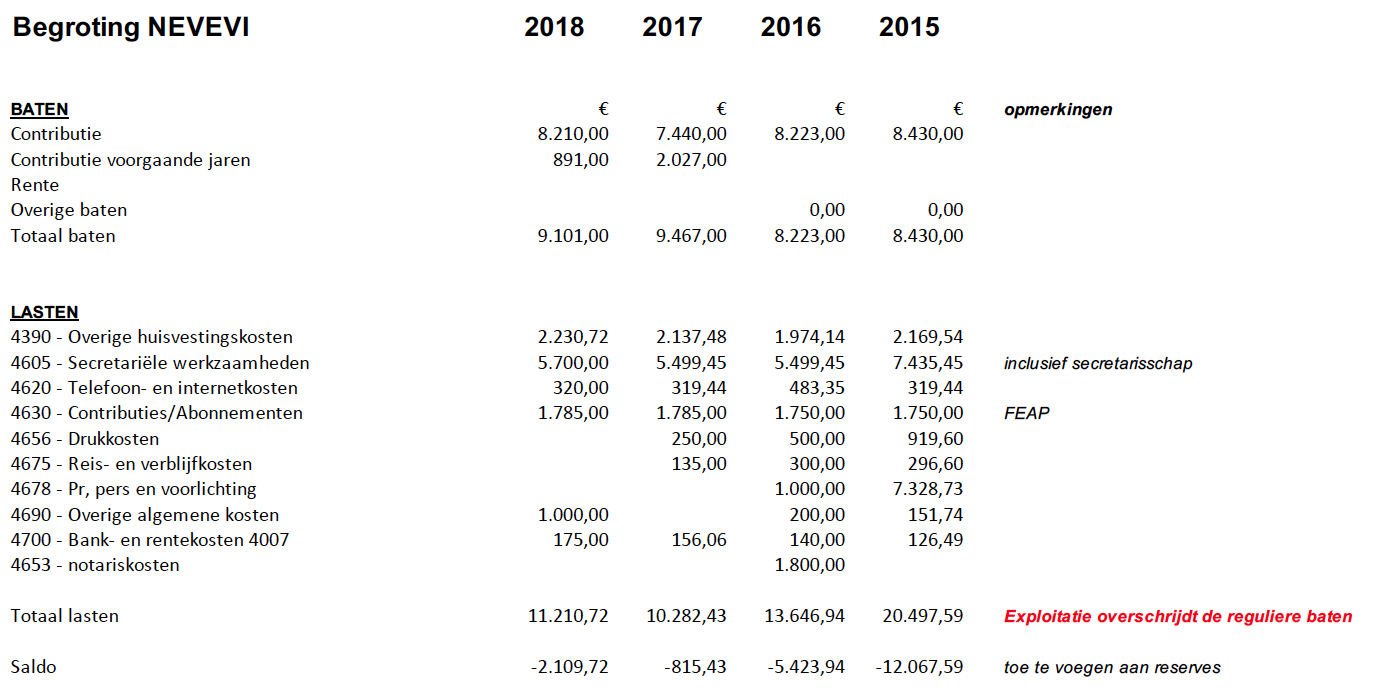 Financiën
Contributie:
De verenigings-inkomsten blijven achter bij de jaarlijks stijgende kosten: lidmaatschap sinds 1 jan 2010 (!) niet gestegen.
Het Bestuur stelt voor om de contributie voor 2019 met 5% te verhogen.
en daarna een CPI-indexering per jaar
Pensioenzaken
Arrest BPL versus Nijvis
Bestuurs- en ledenzaken
Rooster aan- en aftreden
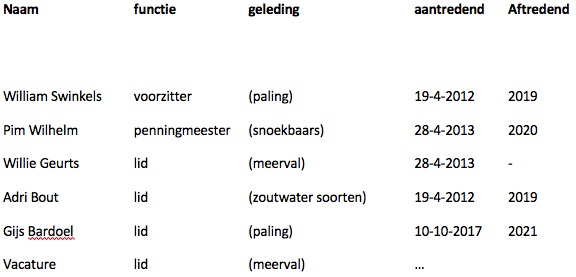 Bestuurs- en ledenzaken
Er zijn 2 nieuwe leden te verwelkomen:
ValleiVis, Jeroen Schuphof
Rob Martens, kweker bij Passie voor Vis
Opleidingen
MBO-opleiding

Thijs Rutters
Groene Welle, Zwolle
Open deel ALV
Coppens presentatie
Uitleg over Alltech Coppens Aqua Centre (ACAC) door Frits Berkers en rondleiding
17.30 uur: 
Aansluitend netwerkavond en BBQ NGvA
Wat verder ter tafel komt
ESF wordt naar alle verwachting ISEAL geaccrediteerd. Daarmee zelfde status als MSC en ASC.
Palingkwekers kunnen zich hercertificeren voor ESF. DUPAN draagt 50% van de kosten.

Per 1 juli elektrisch afdoden verplicht!Informatie over afdodingsmachines voor aal kunt u hier vinden:
Rijpelaal in Nederland levert een compacte machine 
https://www.rijpelaal.nl/aalstunner/
Optimar in Noorwegen levert de grote machines
https://optimar.no/products/onshore-fish-handling/products.html

Rondvraag
Nieuws vanuit de verschillende viskweeksoorten
Steur
Meerval
Tarbot
Kingfish
Snoekbaars
Paling > William Swinkels
Overige soorten
WVTTK
Rondvraag